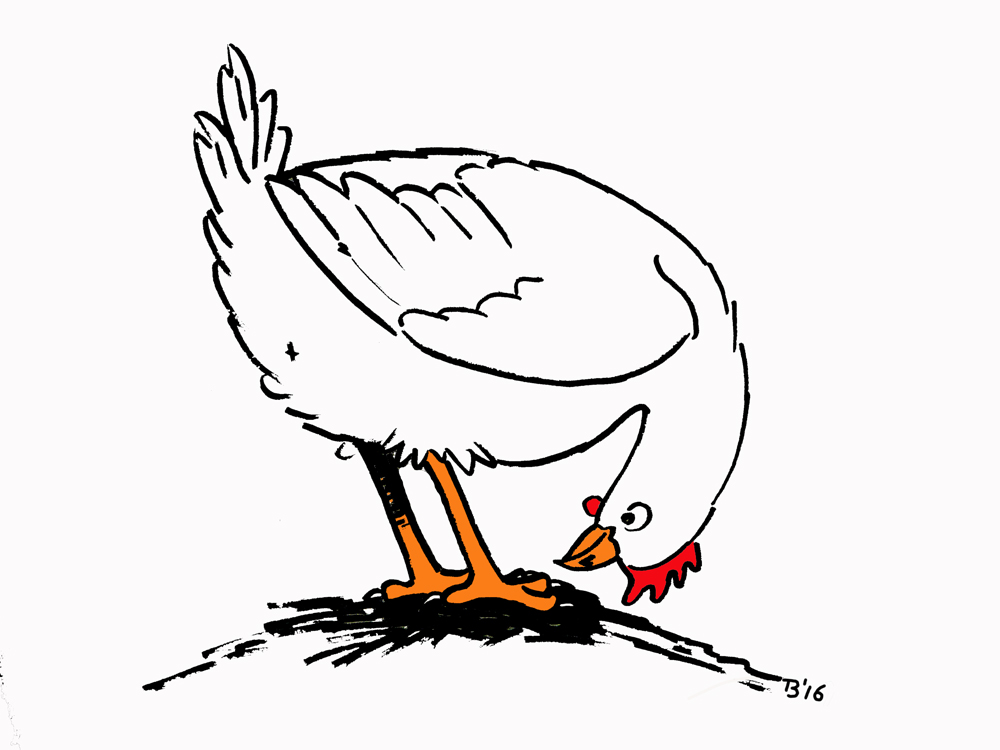 Verhip, Waar zijn de knieën van een kip?
Snijpracticum voor het basisonderwijs
Teun Baarspul
Introductie

Zelf snijden

Evalueren

Afsluiting
Even voorstellen...
Kip, het meest veelzijdige...
Why me?
[Speaker Notes: Ja, kip dus.
Wil je dino’s snijden in de klas? Neem kip!
Kip kan je overal krijgen, kinderen eten het. Je kunt het in de klas meenemen zonder al te veel gedoe en regelgeving.
(pas wel op: rauwe kip alleen met latex of dunne plastic handschoenen, vanwege bacteriën die op het vlees kunnen zitten)]
Kip… in mijn lesprogramma?
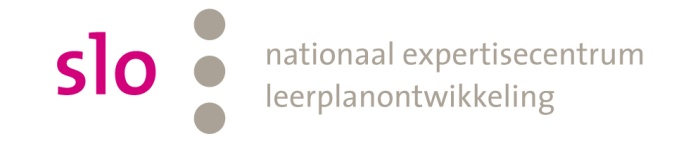 Wereldorientatie: 

Verwondering (39, mens en samenleving)

Vorm en functie (41, natuur en techniek)
bouw en functie van het skelet
overeenkomsten en verschillen in bouw van mens en (zoog)dier
verschillen tussen mens en (zoog)dier in voortbeweging
Kip… in mijn lesprogramma?
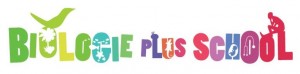 Natuur & Duurzaamheid:

Beweging (71)

Vorm en functie (137, 138, 140)
Kip… in mijn lesprogramma?
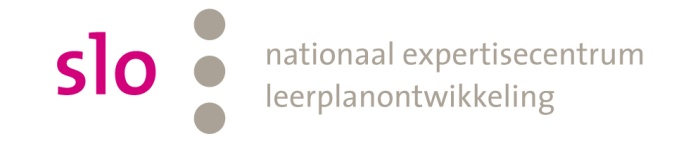 Raakpunten Onderzoekend leren:

Waarnemen: overeenkomsten/verschillen, kenmerken
Experimenteren: handelen, vrij exploreren, met hulpmiddelen
Verwerken: oorzaak-gevolg, vorm-functie
Houding: manipuleren, vragen stellen, verklaren
En nu aan de slag!
Eerst kijken: 

Maak groepjes van twee

Kijk onder het doekje

Beschrijf wat je ziet.
Kippenpoot
Vragen: 

Waar zit de poot aan het lichaam vast?

Waar zit de voet? (wat is onder en boven?)

Wat valt je op aan de huid? 

Vergelijk de poot met je eigen been

Wat is hetzelfde? Wat verschilt?
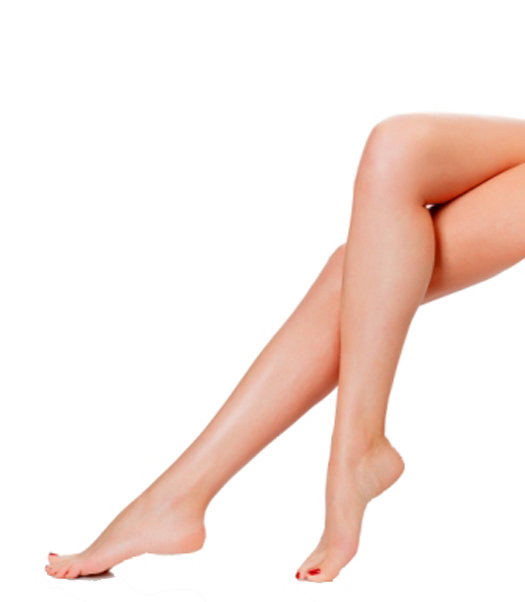 Kippenpoot
Dan snijden: 

Snij  en stroop de huid af van de spieren

Snij de huid los aan de onderkant (de enkel)
Wat zie je?
[Speaker Notes: Opmerking: in huidige kerndoelen BO staat niets over leven in het verleden, dan wel over fossielen. Wel over het ontstaan van de huidige Nederlandse landschappen, waaruit je kunt afleiden dat Nederland er eerder anders heeft uitgezien. Er zijn wel verbanden te leggen naar het curriculum, maar dan eerder als verdieping of met een indirecte koppeling (zoals in het laatste geval).]
Kippenpoot
Vragen:

Waar zit de bovenkant?

Waar zit de knie, de enkel, het dijbeen, de kuit?

Wat is spier en wat is pees?

Voel je verschil? Trek er aan!

Waar zitten de pezen aan vast?

Wat gebeurt er aanvast?
Kippenpoot
Verder snijden: 

Snij de spieren los van het bot

Schraap het bot helemaal schoon
Wat zie je?
Kippenpoot
Kijken: 

Wat valt je op?

Vergelijk de botten met die van een mens

Wat is hetzelfde en wat is verschillend?
Wat zie je?
Vergelijk met jezelf...
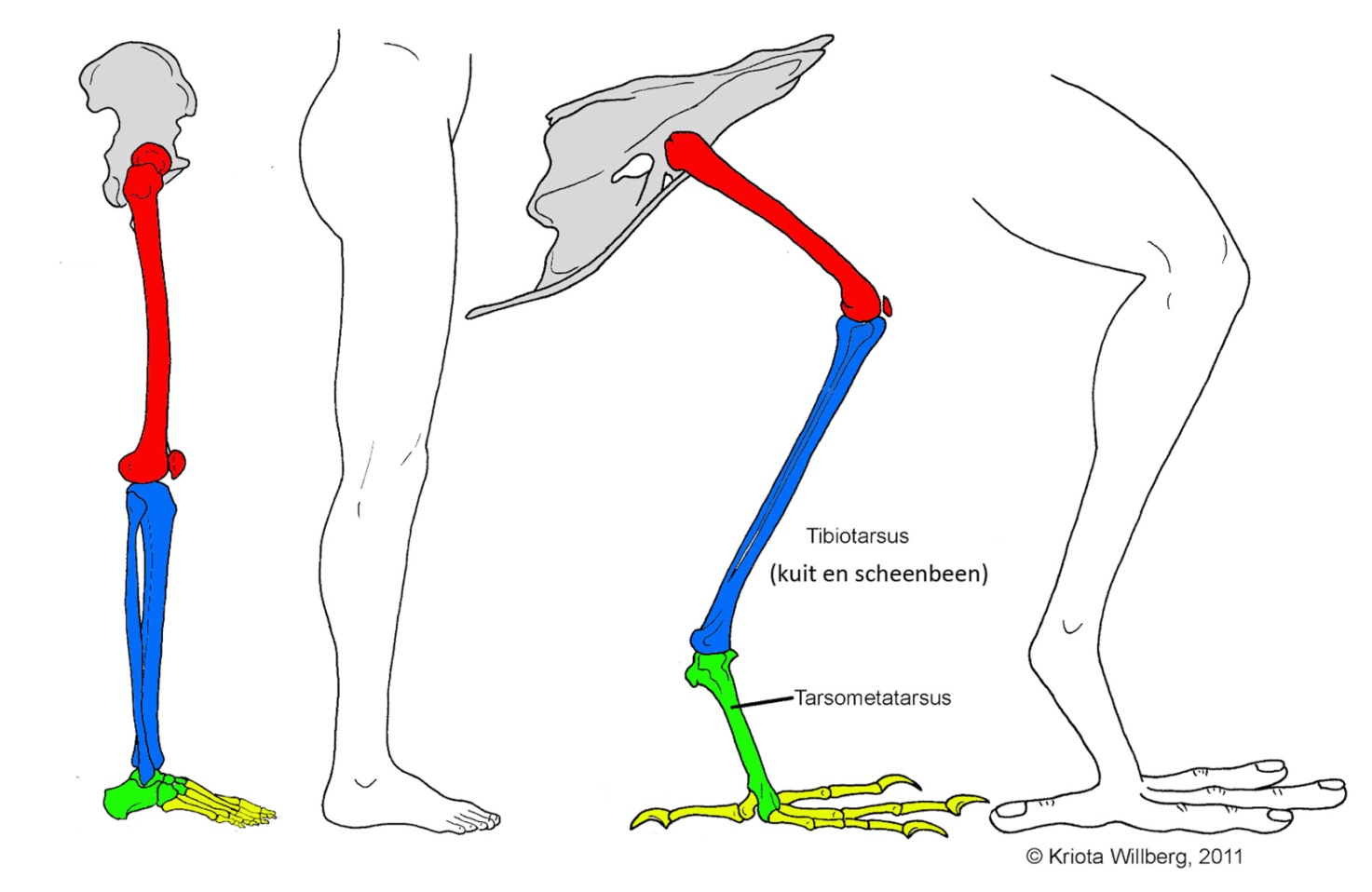 Kippenvleugel
Eerst kijken: 

Beschrijf wat je ziet.

Bepaal welk deel aan het lichaam zit

Vergelijk de vleugel met je eigen arm

Wat is hetzelfde? Wat verschilt?
Kippenvleugel
Dan snijden: 

Snij de huid los van de spieren
	(van de schouder naar de vleugelpunt)

Stroop de huid af van de spieren

Bekijk het resultaat.
Wat zie je?
[Speaker Notes: Opmerking: in huidige kerndoelen BO staat niets over leven in het verleden, dan wel over fossielen. Wel over het ontstaan van de huidige Nederlandse landschappen, waaruit je kunt afleiden dat Nederland er eerder anders heeft uitgezien. Er zijn wel verbanden te leggen naar het curriculum, maar dan eerder als verdieping of met een indirecte koppeling (zoals in het laatste geval).]
Kippenvleugel
Vragen:

Waar zit de bovenkant?

Waar zit de elleboog, de pols?

Waar zitten de triceps en de bicep?

Welke spieren helpen bij het strekken?

Welke spieren helpen bij het buigen?
Trek aan de spieren en kijk wat er gebeurt!
Kippenvleugel
Verder snijden: 

Snij  de spieren los van de botten

Schraap de botten helemaal schoon

Beweeg de botten en kijk hoe ze scharnieren
Kippenvleugel
Kijken: 

Wat valt je op?

Vergelijk de botten met die van een mens

Wat is hetzelfde en wat is verschillend?
Wat zie je?
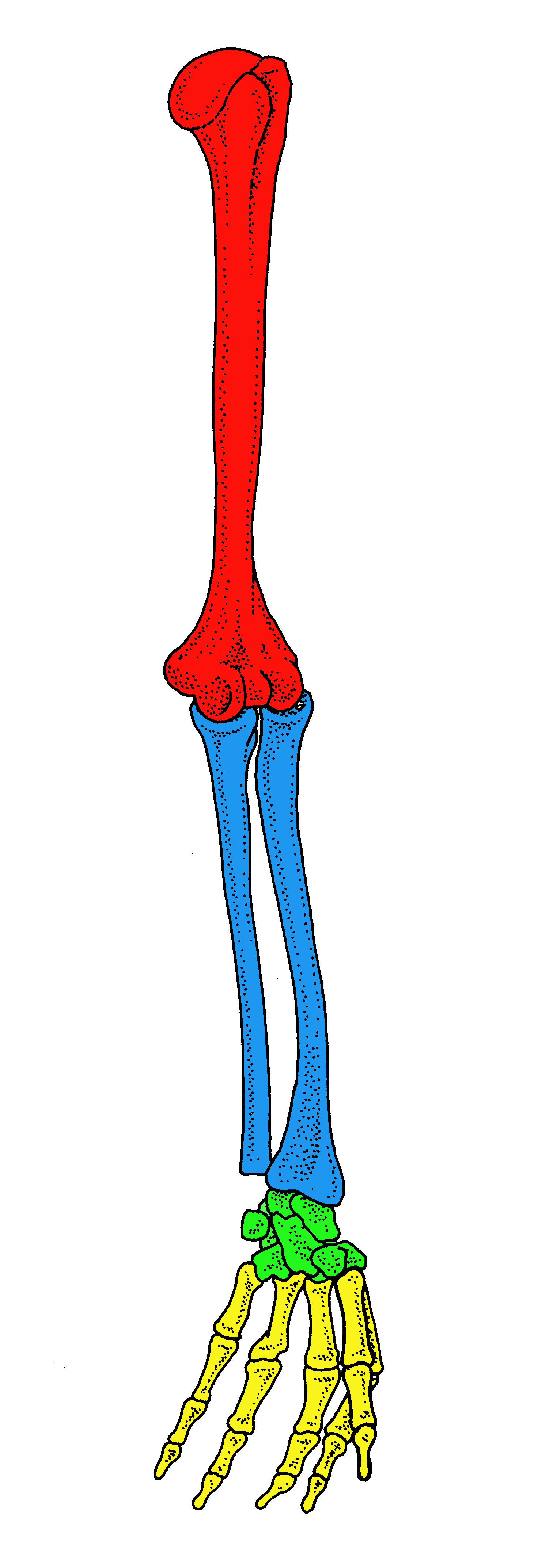 Vergelijk met jezelf
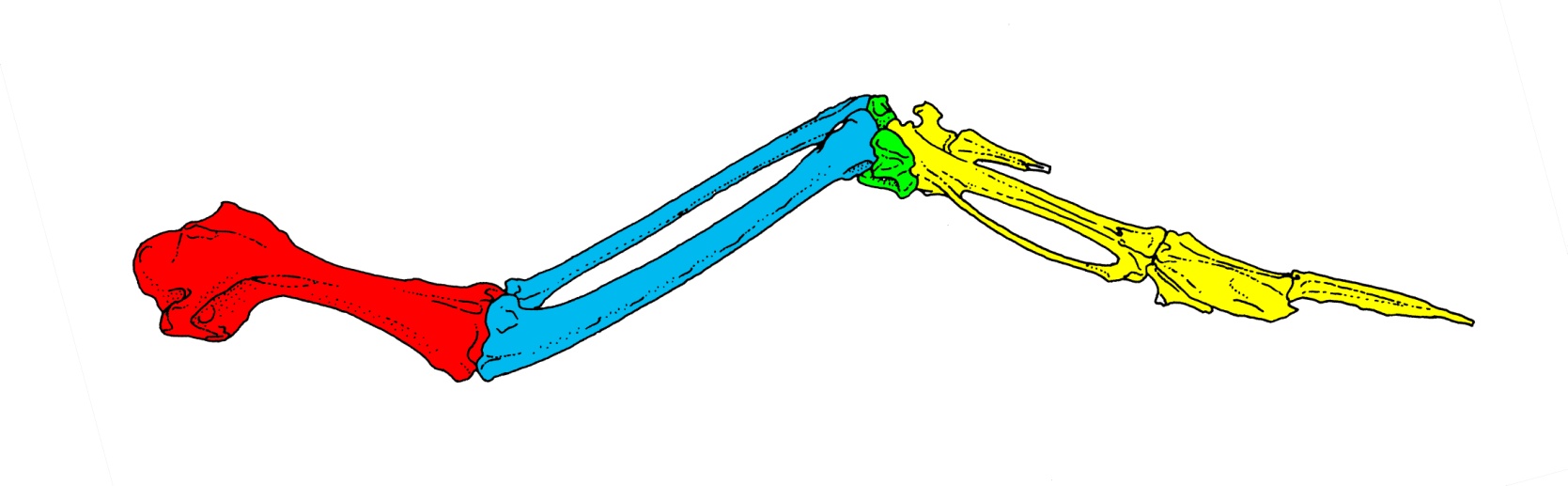 Nog vragen...?
?
Voor straks op school...
Via de email:

Pdf snijvoorbeelden

Pdf vergelijkende anatomie
Andere lesideeën
Bottenbeest
Bewegende hand
Bottenbeest
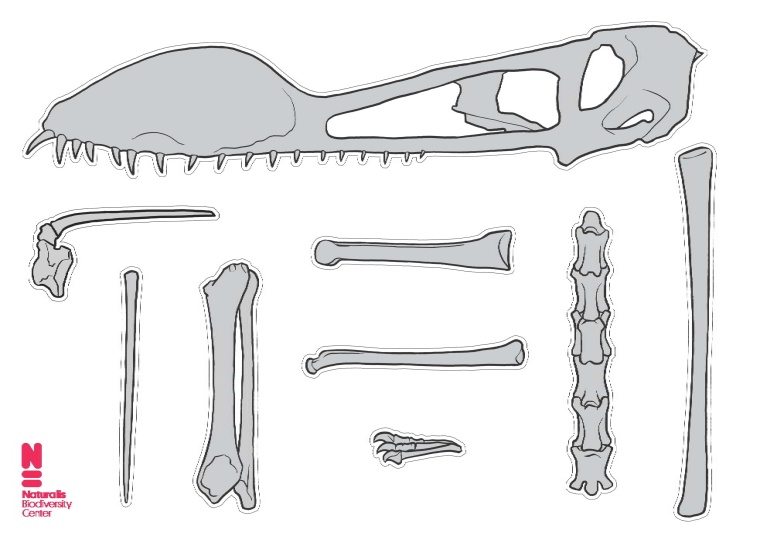 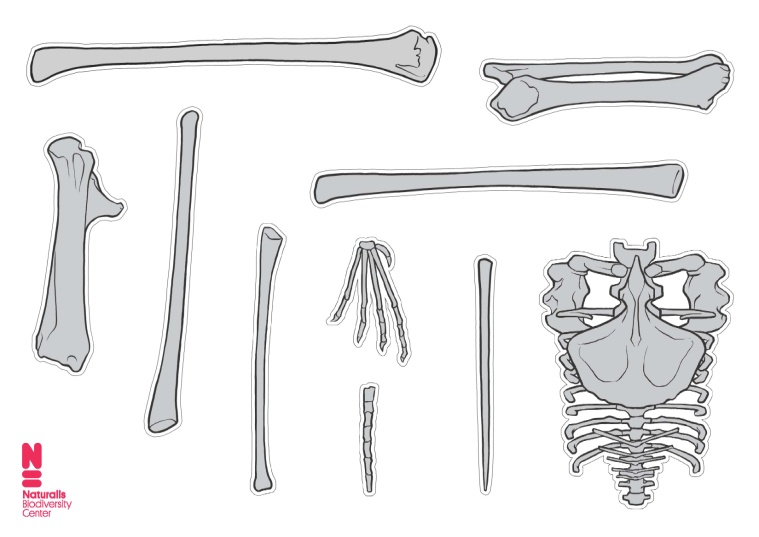 http://www.naturalis.nl/media/library/2016/01/
Opdracht_Bottenbeest_zonder_antwoordmodel.pdf
Resultaten
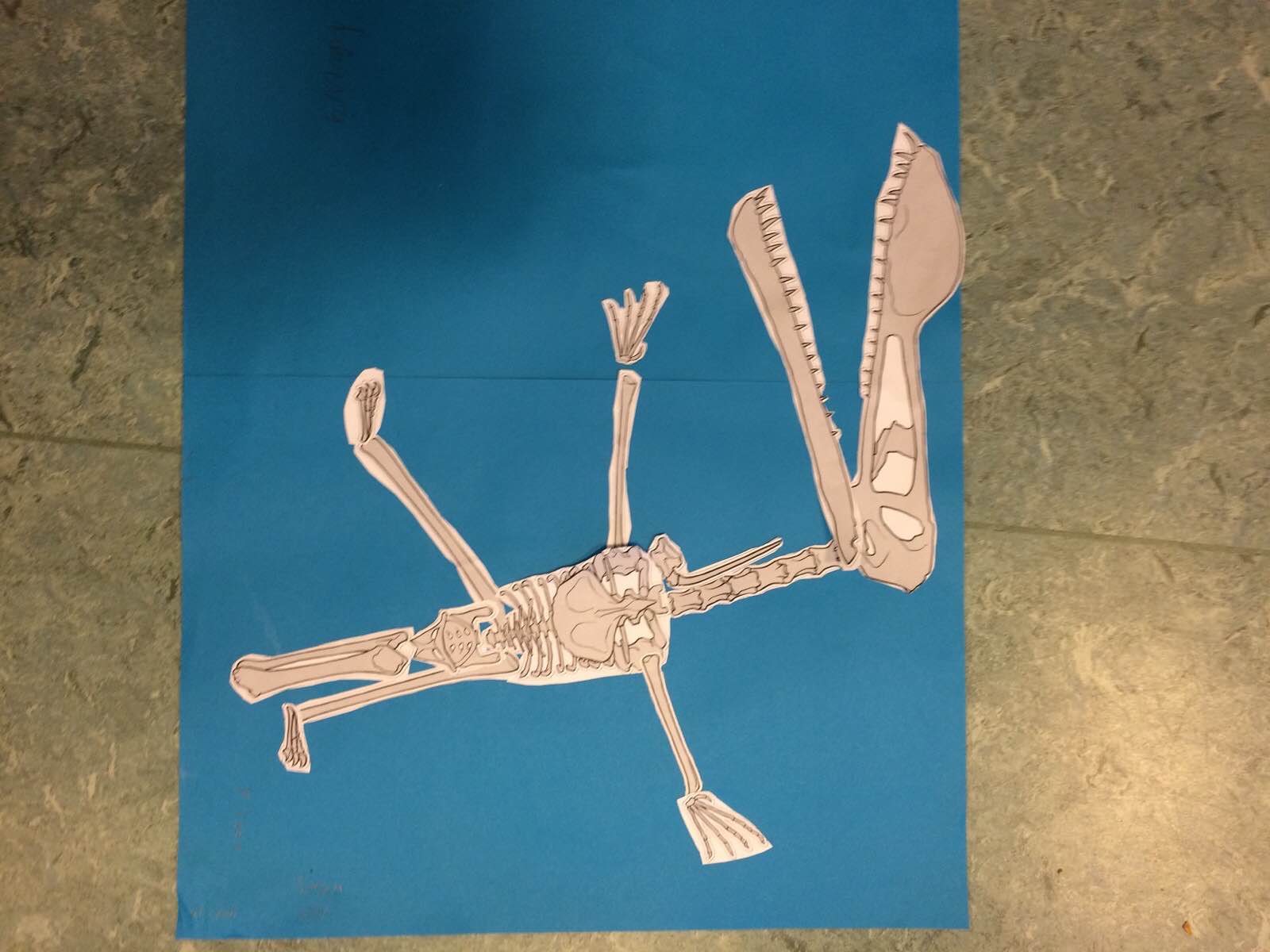 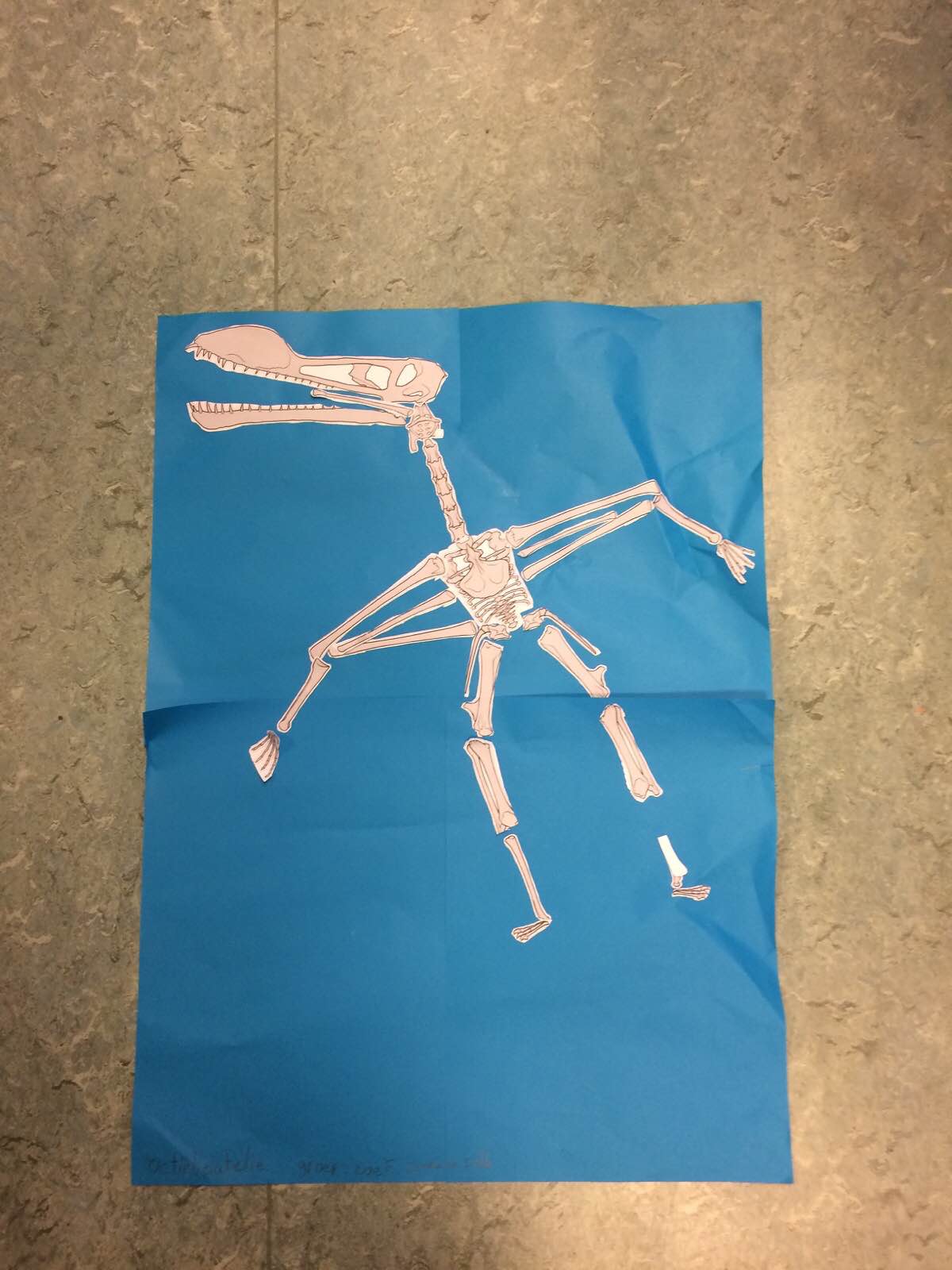 Bewegende hand
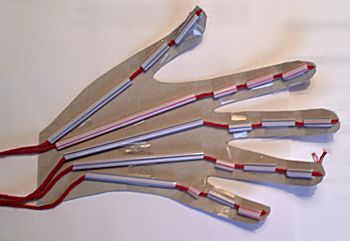 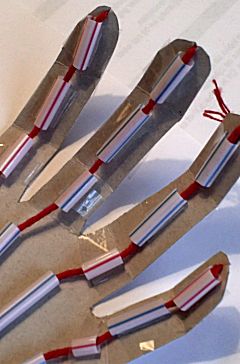 http://www.knutselidee.nl/knippen/bewegendehand.htm